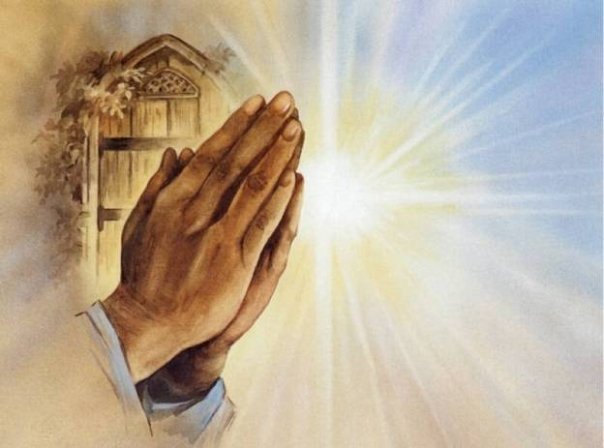 主日信息
教會走出去必做的事 
使徒行傳 4:23-37
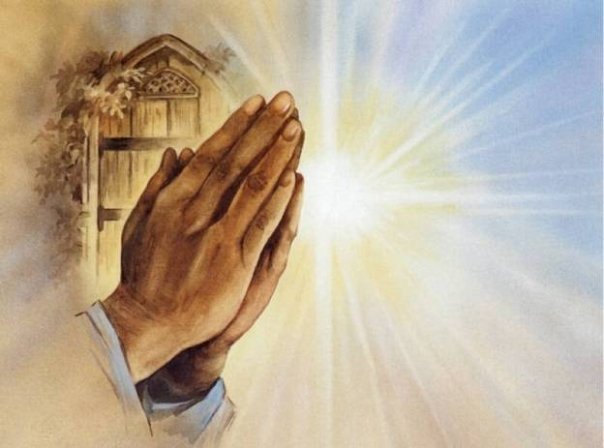 什麼是教會走出去必做的事呢？
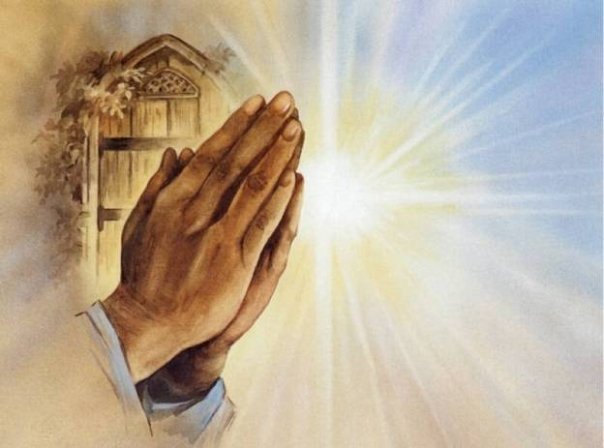 什麼是教會走出去必做的事呢？
禱告
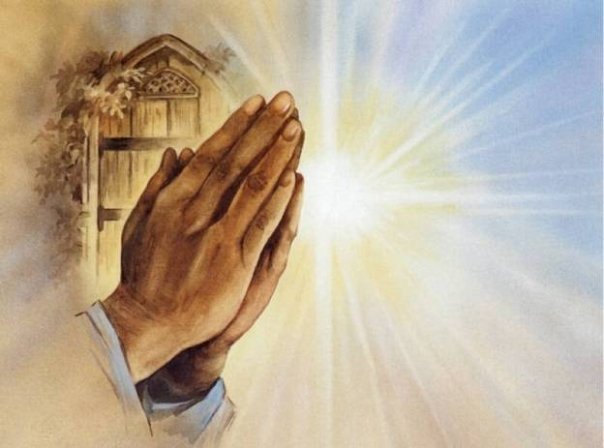 為什麼教會走出去必須禱告呢？
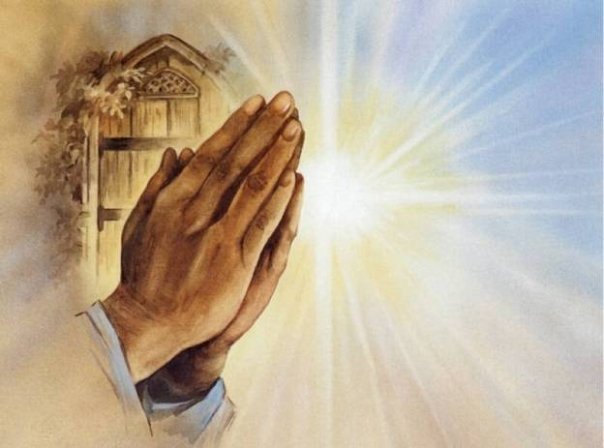 為什麼教會走出去必須禱告呢？
一、神掌管一切
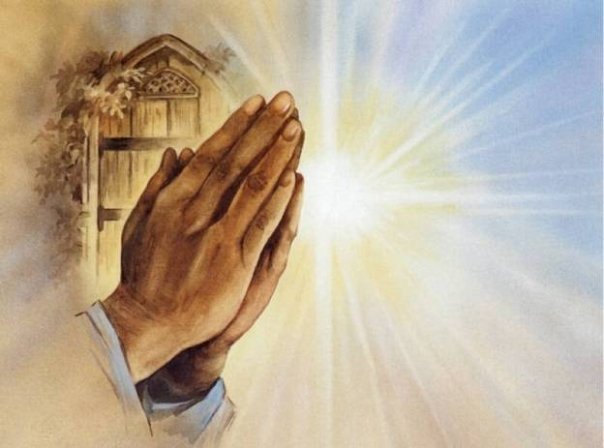 他們聽見了，就同心合意的高聲向神說：主阿！你是造天、地、海，和其中萬物的，你曾藉著聖靈，託你僕人─我們祖宗大衛的口，說：外邦為甚麼爭鬧？萬民為甚麼謀算虛妄的事？世上的君王一齊起來，臣宰也聚集，要敵擋主，並主的受膏者（或作：基督）。希律和本丟彼拉多，外邦人和以色列民，果然在這城裡聚集，要攻打你所膏的聖僕（僕：或作子）耶穌，成就你手和你意旨所預定必有的事。(使徒行傳 4:24-28)
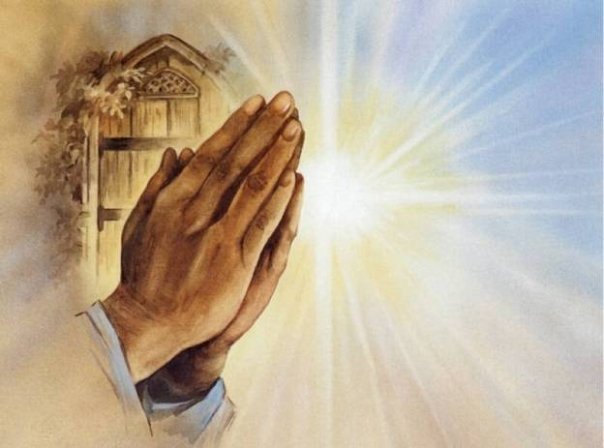 為什麼教會走出去必須禱告呢？
一、神掌管一切
二、神垂聽禱告
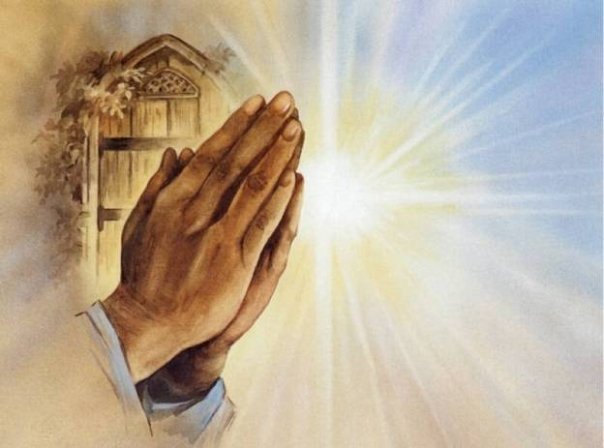 應該如何為教會走出去禱告呢？
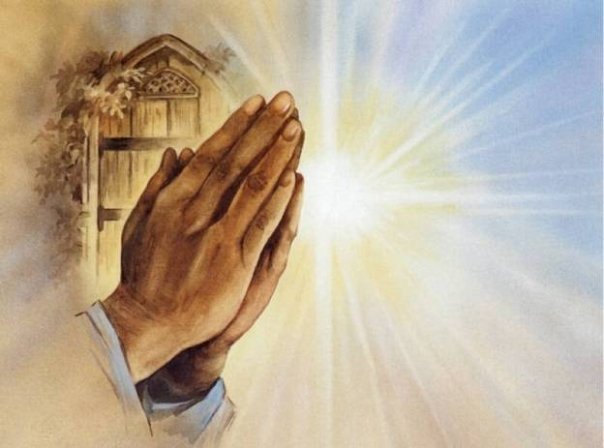 他的門徒雅各、約翰看見了，就說：主阿，你要我們吩咐火從天上降下來燒滅他們，像以利亞所作的（有古卷無「像以利亞所作的」數字）麼？(路加福音9:54)
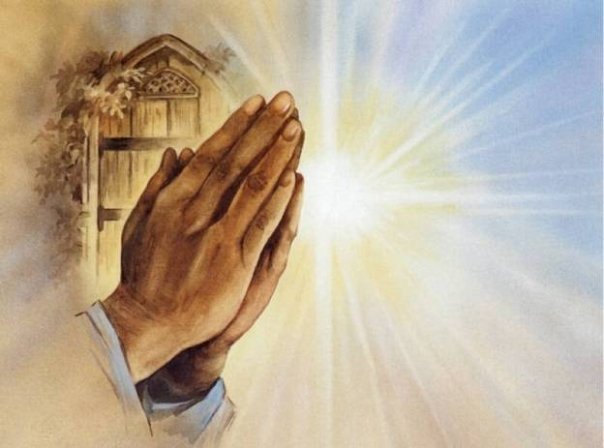 應該如何為教會走出去禱告呢？
他們恐嚇我們，現在求主鑒察，一面叫你僕人大放膽量講你的道，一面伸出你的手來醫治疾病，並且使神蹟奇事因著你聖僕（僕：或作子）耶穌的名行出來。(使徒行傳 4:29)
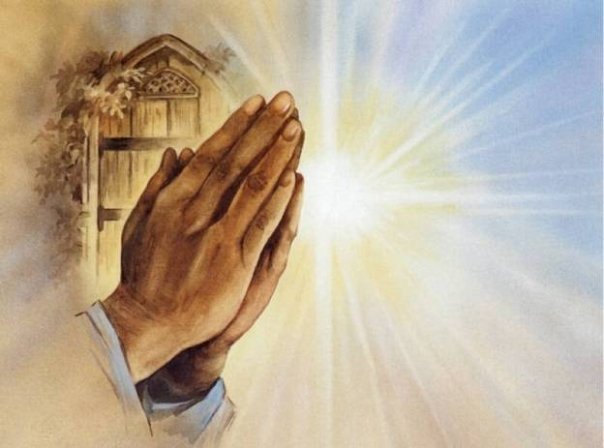 應該如何為教會走出去禱告呢？
一、求膽量
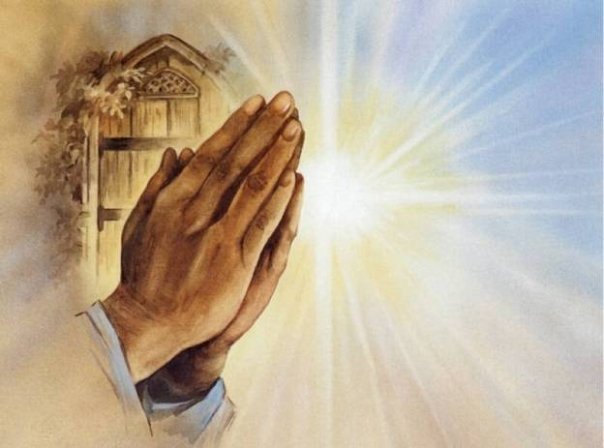 應該如何為教會走出去禱告呢？
一、求膽量
二、求能力
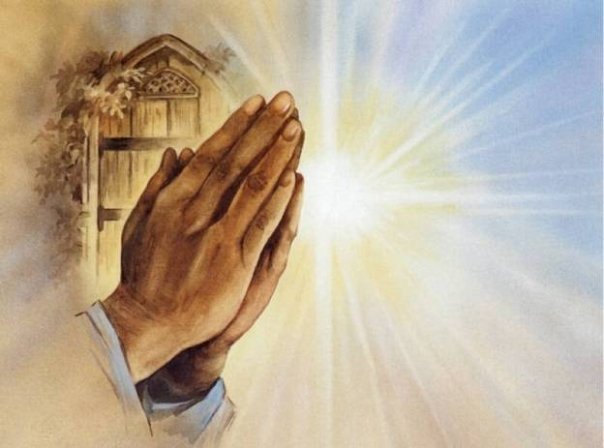 當他們禱告之後，結果如何呢？
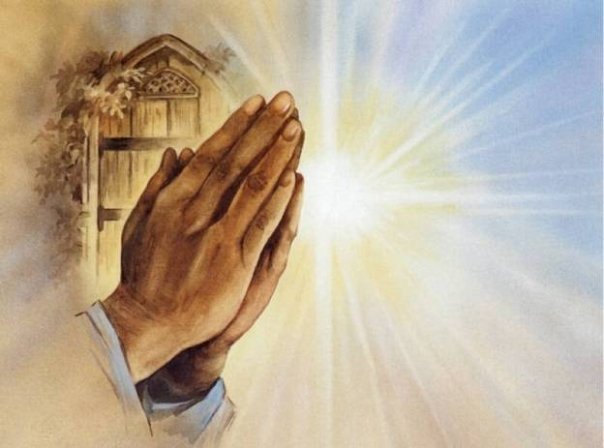 當他們禱告之後，結果如何呢？
垂聽了祂們的禱告
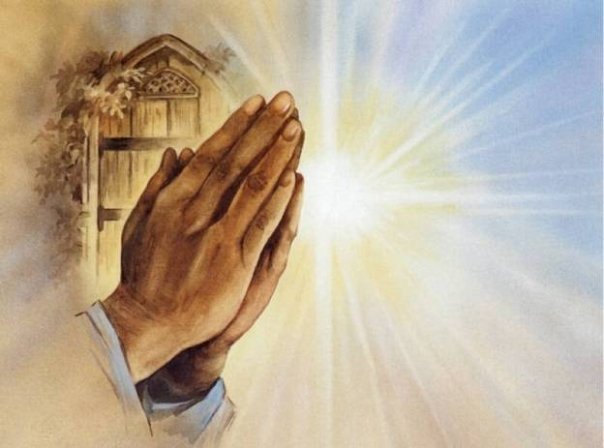 當他們禱告之後，結果如何呢？
垂聽了祂們的禱告
禱告完了，聚會的地方震動(使徒行傳 4:31上)
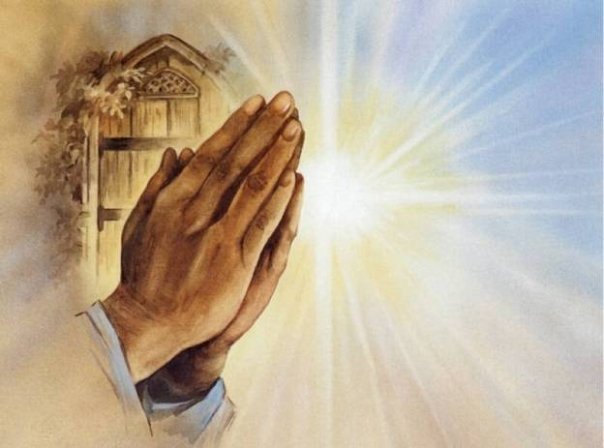 當他們禱告之後，結果如何呢？
一、得蒙安慰
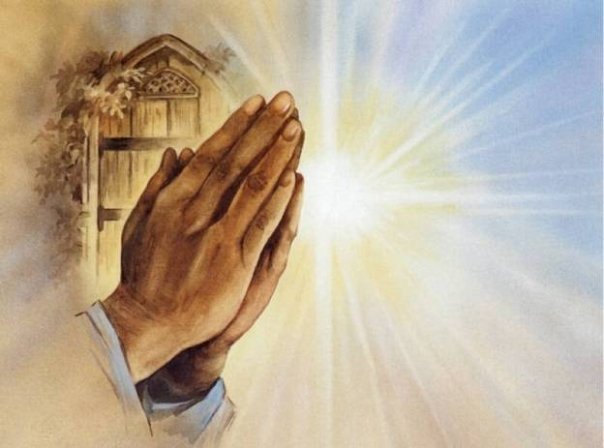 當他們禱告之後，結果如何呢？
一、得蒙安慰
二、得到力量
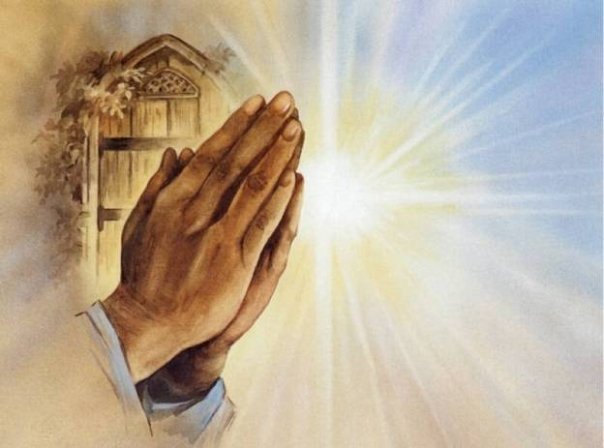 當他們禱告之後，結果如何呢？
一、得蒙安慰
二、得到力量
他們就都被聖靈充滿，放膽講論神的道。(使徒行傳4:31下)
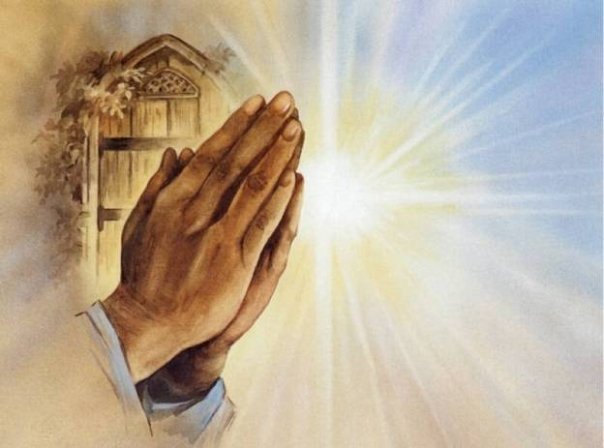 當他們禱告之後，結果如何呢？
一、得蒙安慰
二、得到力量
他們就都被聖靈充滿，放膽講論神的道。(使徒行傳4:31下)
使徒大有能力，見證主耶穌復活(使徒行傳4:33上)
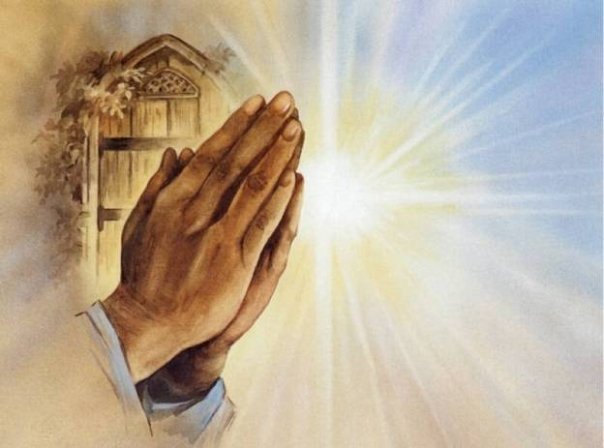 當他們禱告之後，結果如何呢？
一、得蒙安慰
二、得到力量
三、都蒙大恩
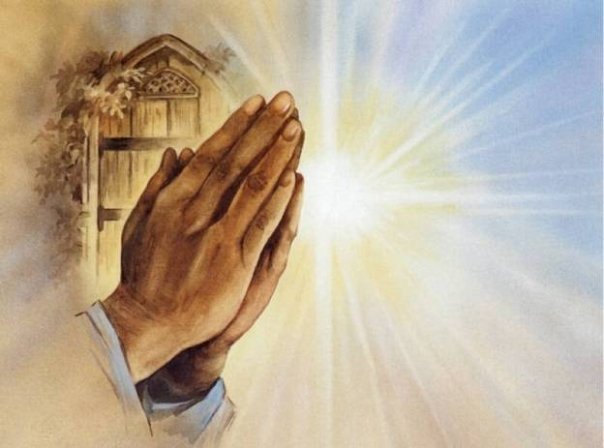 當他們禱告之後，結果如何呢？
一、得蒙安慰
二、得到力量
三、都蒙大恩
 眾人也都蒙大恩。(使徒行傳4:33下)
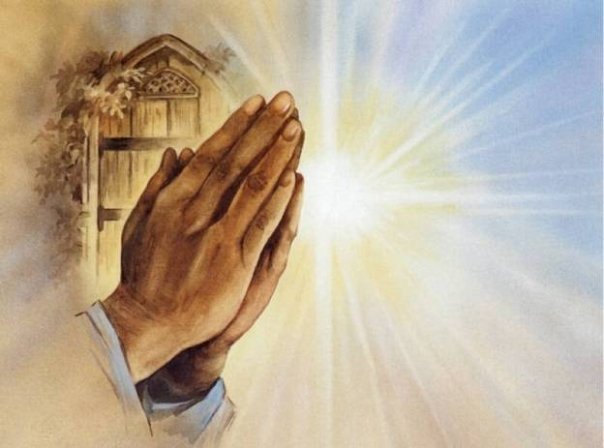 求主給教會
有膽量和有能力
去傳福音